Inter-News
Spring 2013
Volume  35
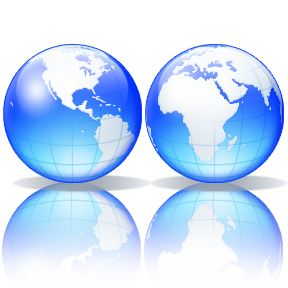 The Newsletter of the Division of International Criminology of the American Society of Criminology
Violence Against Women
In this second issue of 2013 newsletter of the Division of International Criminology (DIC) of the American Society of Criminology (ASC) we focus on a topic which has recently garnered increased media attention – Violence Against Women. The issue of gender violence is certainly not new, however the increased awareness is an opportunity for criminologists to make an important contribution. Gender spans across a wide spectrum of violence, from personal to international. Issues range from violent street rapes, honor killings, gendercide to more subtle but harmful practices including discriminatory and prejudiced behaviors that sustain the continued cultural acceptance of violence against women.
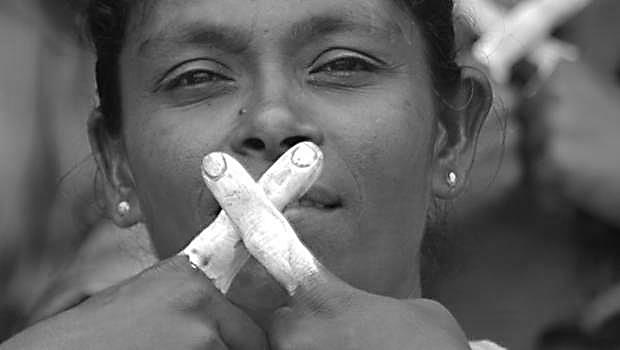 Photo courtesy of http://blogs.oxfam.org
In this issue Mangai Natarajan starts the conversation with a focus on the Delhi rape case and its broader implications not only for our still largely patriarchal societies but also the urban and rural divide on the issue. Margaret Shaw continues the discussion with particular reference to her recent co-authored book on building inclusive cities which underscores that this is not a problem in some parts of the world but all over the world. 
The aim here is to show the impact we can have as criminologists, from a recent public radio talk featuring Rosemary Barberet and research by Sheldon Zhang that gives insight into the extent of forced labor in San Diego. Stephanie Fahy brings the issue of identity perceptions to the forefront with a discussion of the safe harbor laws and how we have only begun helping prostituted minors by identifying them as victims rather than offenders. We hope this issue focused newsletter will provide some inspiration for discussion, research, and action!
Finally, in addition to some news on forthcoming books and upcoming meetings we have a new segment on calls for participation, in this issue Ineke Haen Marshall invites contributions to the third wave of the International Self-Report Delinquency Study.
The next newsletter will be distributed in the Fall, please send me any and all of your interesting contributions. And as before, we request that you please forward this e-mail to at least one non-DIC member you know, so that word about the Division's activities and its membership can grow.  
Thank you!

AnamikaTwyman-Ghoshal, Ph.D.
DIC Newsletter Editor
a@twymanghoshal.com
Contributions, comments, criticisms, or suggestions should be sent to:
Anamika Twyman-Ghoshal, Ph.D.
DIC Newsletter Editor
E-mail: a@twymanghoshal.com
Inter-News
Page 2
Chair’s Report
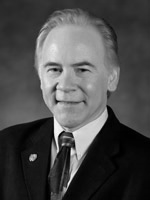 Division of International Criminology Awards Reception 
in Atlanta
The DIC began a new tradition last year with an “Awards Reception” at the annual meeting in Chicago.  The event was free and was open to all ASC meeting registrants.  It attracted a large audience of more than 100, so we will do it again this year at the annual meeting in Atlanta on November 22.  The Adler Distinguished Scholar Award, Distinguished Book Award, and Outstanding Paper Awards will be presented, as will as a book raffle with multiple titles.
Criminology Around the World Looking for Stories
The ASC bi-monthly publication, The Criminologist, has expanded its coverage of international issues and events in its “Criminology Around the World Section” which now appears in every issue.  I am looking for stories that do not only summarize the state of research or practice in the field, but of stories about individuals and their personal perspectives.  If you have had an interesting experience on a Fulbright, participating in training overseas, guest lecturing abroad, or similar kinds of international exposures, we are interesting in short pieces between 500-1,000 words in which you describe your experience, placing the substantive content of your experience in the context of your personal thoughts and observations about it, and its impact on you and those around you.  Feel free to contact me with any questions about this effort at jsalbane@vcu.edu.

For more information about DIC, please see www.internationalcriminology.com   
See you at the DIC Awards Reception in Atlanta!

-Jay Albanese, Chair
ASC Division of International Criminology
Jay Albanese
Inside This Issue
Chair’s Report by Jay Albanese , Ph.D.				            2
The Division of International Criminology: Open Nominations for 2013 Awards      		            3
The Delhi Rape “Crisis”: Tipping Point for Prevention by Mangai Natarajan ,Ph.D         	             	            4
From eve-teasing to football players: Women’s safety in  international perspective by Margaret Shaw, Ph.D.                   6
Public Radio International features international Web Discussion: Are we in the midst of a global movement 
for women’s safety?	             				            7
Labor Trafficking Study: How a Field Researcher in Criminal Justice Got Invited to the White House           	            8
Safe Harbor of Minors Involved in Prostitution by Stephanie Fahy			            9
International Journal of Comparative and Applied Criminal Justice: Forthcoming Publication 		          10
Invitation to participate in the International Self-Report Delinquency Study (ISRD-3) by Ineke Haen Marshall Ph.D.       11
Forthcoming Publications			                                                                    13
Upcoming Meetings and Conferences		                                                                    14
Inter-News
Page 3
Division of International Criminology Award Nominations Solicited
FINAL CALL
2013 Freda Adler Distinguished Scholar Award
Nominations due July 31, 2013

The Division of International Criminology (DIC) of the American Society of Criminology is currently soliciting nominations for the Freda Adler Distinguished Scholar Award. This prize is awarded annually to an international scholar, who has made a significant contribution to international criminology, including international criminal justice, comparative, cross-border and transnational crime or justice research. 

Nomination requires a letter of nomination and a complete CV to be sent electronically to the Adler Award Committee chair, Professor Dana Peterson (dpeterson@albany.edu). The letter must explain why the candidate is qualified to be considered for the award.  Letter-writing campaigns by multiple nominators are discouraged. Current DIC Executive Board members are excluded from being considered for the Award. The deadline for nominations is July 31st 2013.  The award will be presented at the annual meeting in November, 2013 in Atlanta.

Outstanding Student Paper Award
Submission deadline June 15, 2013

The Division of International Criminology conducts a student paper competition each year.  This year we are accepting submissions from students enrolled in Bachelor's, Master's or doctoral programs, studying subjects related to international crime and justice.  The paper topics must be related to international or comparative criminology or criminal justice.

Submissions must be authored by the submitting student (only).  Co-authorships with professors are not accepted.  Papers must be previously unpublished and cannot be submitted to any other competition or made public in any other way until the committee reaches its decision. Submissions must be authored by the submitting student (only) and should not be submitted if student will have graduated by the November ASC annual conference. Please submit to Laura L. Hansen, Ph.D., Chair, DIC Student Paper Award Committee lauralynn.hansen@wne.edu
Inter-News
Page 4
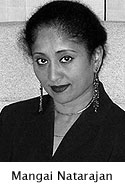 The Delhi Rape “Crisis”: 
Tipping Point for Prevention
By Mangai Natarajan , Ph.D.
Department of Criminal Justice , John Jay College of Criminal Justice, 
The City University of New York, New York, USA.
Mangai Natarajan
In mid-December 2012, a 23-year-old female medical student was gang 
raped by six men on a jitney bus in New Delhi. She had caught the bus in front of a mall around 9 p.m. after watching a movie with a friend. Ten days later she died while under special care in Singapore hospital as a result of severe injuries to her genitals and intestines that the men had inflicted with an iron bar. In mid-April, 2013, a five year old girl was abducted, raped and tortured by a 22 year old neighbor. Hospital records indicate that a plastic bottle and candles were shoved into her genitals. These horrific incidents created a public outcry and a demand for more protection from sexual violence for women and girls. 

Two themes were voiced repeatedly during the protest: the inadequate rule of law in India and the failure to guarantee women’s safety in the urban environment – specifically the lack of stringent punishments and inefficient and insensitive police and judicial procedures. 

A three-member commission (“Justice Verma’s Commission”) was hurriedly established by the government set up to review the existing law and justice procedures for dealing with rape and to make recommendations for reform.  The commission’s report was recently released and identified a "failure of governance" as the root cause of incidents such as the Delhi rape and made recommendations for law and justice reforms to ensure a safe and dignified environment for the women of India.  The proposed reforms include stringent punishment for rape and other sexual offences; swift and gender-sensitive procedures during registering complaints and medical examination; amendments to the Code of Criminal Procedure; and various reforms affecting police and judicial procedures. The commission’s recommendations set standards for the rule of law in a modern society and, based on these recommendations, the Indian Parliament passed the Criminal Law (Amendment) Bill in March 2013. This legislation amends laws related to sexual offences, including Indian Penal Code, Indian Evidence Act, and Code of Criminal Procedure, 1973. But as a criminologist familiar with India and some other developing countries, I have some remaining concerns that I will discuss below. Incidentally, in the 644 page report, the term criminology was mentioned only three times (pages 108,156 and 159) in passages relating to dealing with survivors of sexual offenses.

According to “Crime in India”, the country’s official crime statistics, 24,206 cases of rape were reported in 2011 (about 2 per 100,000 people, much less than the rate of forcible rape in the US which is 26.8 per 100,000 people). Of the total cases reported, 21,093 cases were formally registered by the police. 4,072 of these cases resulted in a conviction, 11,351 cases were acquitted or discharged and the rest are awaiting trial. These data show that more than 50% of the cases initially reported to the police were dismissed and other data shows that at the end of the year the total rape cases pending trial were 79,496. These figures lead to the following questions: Is the low rate of rape an indication of under-reporting, under-recording or both? Why is the dismissal rate so high? Why is there such a huge backlog of cases pending trial? Is all this symptomatic of the criminal justice system’s neglect of a heinous crime simply because the victims are women?
Inter-News
Page 5
The Delhi Rape “Crisis”: 
Tipping Point for Prevention
(Continued)
Research studies have shown that many rape victims do not report the crime because they fear the demeaning and impersonal investigations by police and courts. We know much too little about the processing of rape cases. How sensitive are members of the police and judiciary to women’s intimate concerns? Are they given special training in interrogating the victims of sexual crime? Are senior police managers accountable for their subordinates’ corrupt behavior when receiving petitions at police stations?   Are there enough women in the ranks of the police and judiciary? What is being done to improve the reporting and recording of sexual crimes? 
When women report rape in India they are often blamed for the crime. If heard at all, their voices are listened to only late in the recovery process. To emerge from the mental trauma and physical pain requires personal courage and considerable help from counseling services. What sort of services are in place to help women from disadvantaged communities? They neither know about where to go for help, nor do they have the resources to pay for quality services. 
How many women victims of rape seek medical help? How gender sensitive are medical facilities in treating them?  What protection is provided to victims from further victimization? During a US State Department assignment in 2007, I visited the National Women’s Hospital in Kenya, which treats women victims of violence, including gang rapes. While I was impressed with the dedication of the staff, it became clear from discussions with victims and medical practitioners that the hospitals in that country had only the resources to treat the immediate physical health problems and they depend for these resources on foreign donors or local philanthropy. To what extent is this also true for India, despite its rapidly developing economy?  What action is the government taking to improve the treatment of the victims of rape? Do the hospitals in India have social workers and psychologist in place to help the survivors of rape during the recovery process?
Studies report that most victims of rape in public places are young women and girls on their way to work, to school or college, or to recreational facilities such as movie theaters, parks and beaches. Young men and boys also commute the same way and use the same public space, but it is only young women and girls who are subject to sexual violence. What sort of safety net exists for women in urban cities? Should its absence be tolerated in a modernizing democracy?  
The public outrage over the infamous Delhi gang rape suggests that change might be on the way that will likely benefit women in the cities. But what is happening in the rural India?  Most rapes are hidden because they happen indoors and many women in rural areas dare not report them because they fear ostracism and victim blaming. What do we know about rape in the villages and how to prevent such incidents? The answer must be “almost nothing”. 
Study after study has relentlessly identified the root causes of rape in countries such as India:  the patriarchal nature of society, male domination and the low status of women. Education for emancipation and empowerment should remain the main focus for improving the social condition of women in India. Implementing the recommendations of the Verma Commission in the 28 states and 7 union territories of India will help, but this is not enough. There is also an urgent need for immediate practical measures to control and prevent sexual violence both in private and public spaces. There are no studies that examine the immediate or proximal causes of these crimes. Understanding of the situational factors that facilitate these incidents and that are subject to preventive control must be improved so that preventive measures can be introduced to supplement strengthened deterrent laws. Such measures can be delivered by modern forms of crime prevention. Criminologists and criminal justice researchers can play a major role in undertaking rapid assessment (a commonly used methodology in studying specific problems in the public health field) of the problem locations or places where women generally feel unsafe. Further, criminologists could embark in theory driven crime prevention strategies including defensible space, safety audits guided by crime prevention through environmental design, problem oriented policing, community policing zero tolerance policing and situational crime prevention. This will help find immediate measures involving city municipalities, public transport authorities, recreational facilities, educational authorities and police authorities that are needed to prevent further rape and other crimes against women in cities and towns.  
India has been shaken by the Delhi rape cases, which have shone a spotlight on the urgent need to improve women’s safety.  But neither Delhi nor India is alone with the problem of rape. It is a worldwide problem and a global concern. Criminologists have an important role in understanding the phenomenon of rape and in finding immediate and long term responses to control and prevent it, and to radically improve the lives of under-served millions of women in “incredible India” and around the world.
Inter-News
Page 6
From Eve-Teasing to Football Players: 
Women’s Safety in 
International Perspective
By Margaret Shaw ,Ph.D.
Crime and Social Policy Consulting, Montreal ,Quebec, Canada.
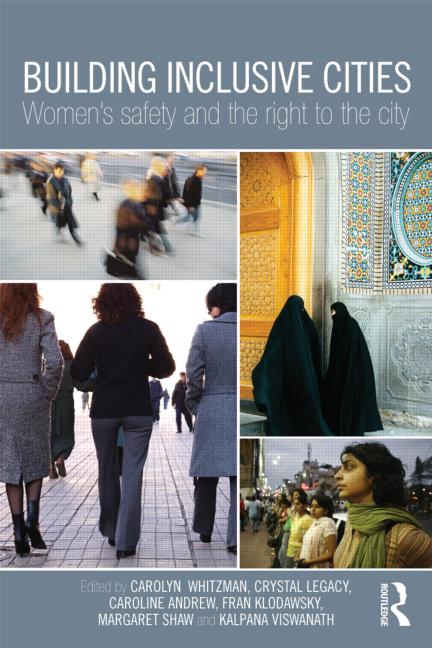 In India sexual harassment is called ‘eve teasing’, and Delhi has long been known as the rape capital of the country. The cultural acceptance of sexual violence in that country is finally being challenged following the rape of a 23 year-old young woman in Delhi in December 2012. Faced with a huge national and international outcry, and in the face of a criminal code dating back to the 19th century which exempts marital rape and describes verbal sexual assault as ‘an insult to a women’s modesty’, the government established the Verma Committee. Chaired by a former Chief Justice, it was given a month to make recommendations on changes to the law.1
The committee requested input and received over 80,000 responses from the general public and women’s groups, victims and lawyers. The report was published on 23rd January and has made some major recommendations on laws relating to rape, sexual harassment, trafficking, child sexual abuse, domestic workers, and medical examinations of victims, as well as police, electoral and educational reforms. The latter extends down to sexual education in schools. While not all of the recommendations are seen as going far enough, or have so far been acted on by the government, the report has been called ‘insightful and ground-breaking’ and ‘a moment of triumph for women’ and it is hoped that it will have far-reaching repercussions in changing debate and attitudes.2  

That the cultural acceptance of violence against women is now being questioned more openly in India and other South Asian countries is to be welcomed, and it can be tempting to regard them as ‘catching up’ with other regions of the world. Yet there is little room for complacency in North America or among other high income countries. There are still many parallel experiences which underline the entrenched cultural attitudes to women’s equality and to the use of violence against women. Young women are still raped by sports players, often with impunity. Poor and marginalized women and girls, sex workers and migrants are still highly vulnerable to sexual assault, and in cases when they go missing the police may pay little attention.3  And women are far more likely to be killed by a current or former partner than by a stranger, and very often with a gun.4  There are very strong cultural links between private and public violence against women, and a continuing tendency to see private violence as a human tragedy and public violence as being in the wrong place or ‘asking for it’.
Inter-News
Page 7
From Eve-Teasing to Football Players: 
Women’s Safety in International Perspective
(Continued)
A new book on women’s safety and women’s right to the city explores some of the constraints on women and girls in cities round the world and how they are being redressed.5  It comes from research in India, Australia, Egypt, Russia, Tanzania, Argentina and Canada among other countries, and brings together international and cross-disciplinary research, drawing on participatory action research and theory in developed and developing countries. The book looks at the issue of women and girls’ safety in relation to mobility, migration, work, housing, the environment and access to water and sanitation. It illustrates some of the ways women have been able to increase their access to governance and decision-making in cities. Ironically, some of the most innovative recent work has been conducted in Delhi, where projects to increase the safety of women in public spaces have been progressing in recent years with major collaborations between women’s organizations and the city to improve their safety on city transport. This has included the training of bus and taxi drivers. Sadly, the young rape victim was travelling on a private and unregulated bus last December. 

1Report of the Committee on Amendments to Criminal Law, Justice J.S. Verma, Justice Leila Seth and Gopal Subramanium January 23rd 2013
2Kalpana Kannabiran ‘A moment of triumph for women’ The Hindu, January 25th 2013; Brinda Karat ‘Insightful and path-breaking’ The Hindu, January 28th 2013  http://www.thehindu.com 
3NWAC. 2010. What Their Stories Tell Us: Research Findings from the Sisters in Spirit Initiative. Ottawa: Native Women’s Association of Canada. http://www.nwac.ca/sites/default/files/reports/2010_NWAC_SIS_Report_EN.pdf  
4Planty, M. and Langton, L. et al. (2013) Female Victims of Sexual Violence 1994-2010. Special Report March, US Department of Justice, Bureau of Justice Statistics; Luo, M. ‘Ruled a threat to family, but allowed to keep guns.’ The New York Times, March 17th 2013. http://www.nytimes.com/2013/03/18/us/facing-protective-orders-and-allowed-to-keep-guns ; Statistics Canada. 2011. Family Violence in Canada: A Statistical Profile. Catalogue No. 85-224-X. Ottawa: Statistics Canada; UNODC. 2011. 2011 Global Study on Homicide. Trends, Contexts, Data. Vienna: UNODC p.58. 
5Building Inclusive Cities: Women’s Safety and the Right to the City (2012). Edited by Caroline Whitzman, Crystal Legacy, Caroline Andrew, Fran Kladowsky, Margaret Shaw and Kalpana Viswanath. Abington and New York: Earthscan Routledge.
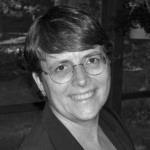 Public Radio International features international Web Discussion:
Are we in the midst of a global movement for women’s safety?
By Jay Albanese, Ph.D.
Virginia Commonwealth University, Richmond, Virginia, USA.

When a woman in Delhi was raped and murdered in December, people in India were outraged. But did India’s protesters help galvanize the world? Last month, PRI's 'The World' hosted a Google+ Hangout designed to ask those working in the field to dive into the question: Is this truly a global movement for women’s safety?  The Panel moderator was Jeb Sharp, producer for The World. She is also a longtime correspondent with a focus on human rights.

Joining her were Rosemary Barberet a sociology professor at the John Jay College of Criminal Justice and former chair of the ASC Division of International Criminology and member of the ACJS International Section.  Also part of the conversation were representatives from Tsinghua University in Beijing, UC San Diego, the Save Wiyabi Project (an advocacy group), the Women in War Program for Harvard Humanitarian Initiative, the Beijing correspondent for The Word, the social media manager at Public Radio International (PRI).   This discussion lasted 38 minutes and can be found at
http://www.theworld.org/2013/02/discussion-womens-safety/
Rosemary Barberet
Inter-News
Page 8
Labor Trafficking Study:
How a Field Researcher in Criminal Justice Got Invited to the White House
By Jay Albanese, Ph.D. 
Virginia Commonwealth University, Richmond, Virginia, USA.
Sheldon X. Zhang, a sociologist at San Diego State University, who describes himself as a field researcher, used an NIJ grant to develop an estimate of the extent of labor trafficking, an often overlooked type of trafficking in human beings. According to his findings, approximately 38,000 unauthorized Spanish-speaking victims of human trafficking work in San Diego County, California.
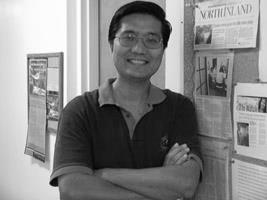 Sheldon Zhang
These workers, representing 31 percent of unauthorized Spanish-speaking workers in the county, have experienced an incident that meets the official definition of human trafficking. The analysis estimates that of the approximately 174,240 unauthorized Mexicans in San Diego County, about 124,460 are in the labor market.
The definition of human trafficking used in the study is based on U.S. statutes as operationalized by the State Department and the Department of Health and Human Services. Dr. Zhang was quick to point out the tremendous challenge in developing consistent indicators to assess the scope of labor trafficking, and his San Diego study represents only one such attempt for other researchers to critique and improve upon. 
The study identified the six largest labor sectors where unauthorized workers were most likely to find jobs in: Agriculture, Construction, Landscaping, Janitorial/cleaning services, Food processing, and Manufacturing. The industries with the highest numbers of violations were construction, food processing and janitorial/cleaning. 
The researchers were unable to ascertain as to why agriculture had the lowest level of victimization, perhaps because the insulated and close-knit network of migrant farm workers in northern San Diego County serves as a protective factor against such victimization.
In general, violations and abuses inflicted during transportation appeared to be far less common than those inflicted by employers at the workplace. Of those who traveled with migrant smugglers, six percent reported experiencing violations compared to 28 percent who reported experiencing violations in the workplace. Examples of violations and abuses included laborers who were forbidden to leave their workplace, whose IDs were confiscated, who were forbidden to contact family members, and who were subjected to physical and sexual violence.
Because of the importance of this work, Sheldon Zhang was invited to the White House for a one-day conference in December, 2012 on "Strengthening Victim Services for Survivors of Human Trafficking." The meeting was hosted by Tonya Robinson, Special Assistant to the President for Justice & Regulatory Policy for the White House Domestic Policy Council. Senior members of the Department of Justice, State, Labor, and Homeland Security made remarks at the conference. Additional remarks were also made by Tina Tchen, Assistant to the President, Chief of Staff to the First Lady, and Executive Director of the White House Council on Women & Girls, and by George Sheldon, Acting Assistant Secretary for the Administration of Children & Families, Department of Health and Human Services.
Dr. Zhang reported his study findings during the conference in a dedicated discussion on research and data issues. The meeting participants were primarily sex trafficking advocacy representatives, and Sheldon was one of the few researchers invited. As Sheldon remarked afterwards, “I did try to inject a voice of reason and emphasized how important it is for any social movements to gain credibility with solid empirical research.” 
The full study report, Looking for a Hidden Population: Trafficking of Migrant Laborers in San Diego County (153 pages), can be found at https://www.ncjrs.gov/pdffiles1/nij/grants/240223.pdf
Inter-News
Page 9
Safe Harbor of Minors Involved in Prostitution
By Stephanie Fahy
School of Criminology and Criminal Justice, Boston,  Massachusetts, USA.
Over the past several years some U.S. states have adopted a different approach in their handling of minors involved in prostitution by enacting safe harbor laws.  These laws are designed to recognize prostituted minors as victims in need of treatment as opposed to criminal offenders or delinquents deserving of prosecution and detention.  While prostituted minors are considered sex trafficking victims under federal human trafficking legislation1,  there is a disconnect between the federal law and state prostitution laws, which often do not distinguish between adult and minor prostitutes.  For example, in 2005 a total of 189 individuals under the age of 18 were arrested for prostitution related offenses in the state of New York2.
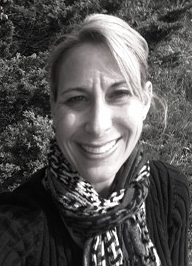 Stephanie Fahy
Stereotypes about prostitutes, who are among the most highly stigmatized groups, likely influence how criminal justice officials perceive and ultimately treat minors involved in prostitution.  Gender stereotypes likely play a significant role as well in affecting how law enforcement perceive female minors involved in prostitution, the underlying assumption being “good girls who are worthy of protection would not accept payment for their own exploitation and would somehow escape”3.  This assumption that minors involved in prostitution are complicit in their victimization and are sexually knowledgeable and experienced has largely led to the exclusion of child prostitution as a recognized form of child sexual abuse. 
In fact, research shows that minors involved in prostitution have often been exposed to physical, emotional or verbal abuse, have a history of running away, or come from a dysfunctional family where they may have witnessed interparental violence as well as parental alcohol abuse and/or drug use. Studies also reveal that women arrested for prostitution were often sexually abused as children.  These girls are easy targets for pimps who often use physical and sexual violence to manipulate them into prostitution.  According to some studies, more than 80 percent of women involved in prostitution reported that they had been physically assaulted, including having their head and face split open, being punched until their teeth were knocked out, pounded unconscious, hit with hangers, choked, and pushed out of moving cars4.   The relationship between a pimp and a prostituted girl is similar to a relationship characterized by domestic violence in that pimps often isolate girls from family and friends and maintain control using threats and intimidation.  Prostituted youth who are controlled by pimps often experience extreme anxiety and fear along with a host of psychological disorders.  Despite the violence associated with prostitution, pimp-controlled women and girls may not self-identify as victims or cooperate in law enforcement investigations against their pimps out a warped sense of loyalty and may even express feelings of love and admiration for their pimps.
Inter-News
Page 10
Safe Harbor of Minors Involved in Prostitution
(Continued)
While one of the objectives of safe harbor laws is to remove minors involved in prostitution from the jurisdiction of the criminal justice and juvenile delinquency systems, they were also designed with the intent of providing minor victims with specialized services, in recognition of their status as victims of crime and of the unique trauma that child victims of sex trafficking endure. However, some states have adopted safe harbor models that prohibit the prosecution of minors for prostitution but do little else to protect prostituted minors.  For example, the Connecticut Safe Harbor Act prohibits a child under 16 years of age from being charged with prostitution5  and increases penalties for prostitution children less than 16 years6;  however, it does not mandate specialized services for victims who are identified by law enforcement, nor does it require a criminal investigation. Other states, including New York, which enacted the first safe harbor law in 2010, has been criticized for including certain conditions, including a prior arrest(s) for prostitution and a victim’s refusal of services7,  which could preclude prostituted minors from receiving a Person In Need of Supervision (PINS) certification that is required for diversion into programs with specialized services8.   Prostituted minors who are denied PINS certification can instead be charged and adjudicated as delinquents.  
Thus, while safe harbor laws are a step in the right direction in that they are designed to recognize minors involved in prostitution as victims who are often subject to extreme physical and sexual violence at the hands of pimps and clients, it is unclear at this point what the true impact of these laws will be.  Safe harbor laws that leave too much discretion in the hands of criminal justice officials or that do not include adequate provisions for victim services may undermine the true intent of these laws and run the risk of viewing and treating minors involved in prostitution as victims rather than criminals in statute but not in practice. 

1 The Victims of Trafficking and Violence Protection Act The TVPA (2000) and its subsequent reauthorizations (2003, 2005, 2008) defines anyone under 18 years involved in commercial sex acts as victims of sex trafficking (18 U.S.C. § 1591).  
2 Gragg, Frances, Ian Petta, Haidee Bernstein, Karla Eisen, and Liz Quinn. 2007. New York Prevalence Study of Commercially Sexually Exploited Children Final Report. Prepared for New York State Office of Children and Family Services, Rennsselaer, New York. 
3 Annitto, Megan. 2011. Consent, Coercion, and Compassion: Crafting a Commonsense Approach to Commercial Sexual Exploitation of Minors. Yale Law and Policy Review, 30(1):18 
4 Farley, Melissa and Howard Barkan. 1998. Prostitution, Violence, and Post-Traumatic Stress Disorder. Women & Health, 27(3):37-49; Raymond, Janice, Donna Hughes, and Carol Gomez, 2001. Sex Trafficking of Women in the United States: International and Domestic Trends. Amherst, Massachusetts: The Coalition Against Trafficking in Women.
5 Conn. Gen. Stat. Ann. § 53a-82(a); In Connecticut the legal age for consensual sex is 16 years.
6 Conn. Gen. Stat. Ann. § 53a-86(a)
7 N.Y. Fam. CT. Act § 311.4(3)
8 Meisner, Toolsi, “Shifting the Paradigm from Prosecution to Protection of Child Victims of Prostitution,” 43 Jun Prosecutor 22 (April/May/June, 2009)
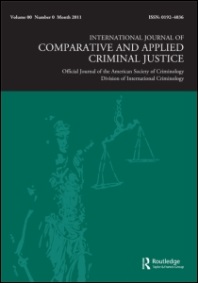 Forthcoming Publication in the 
	International Journal of Comparative and Applied Criminal Justice:
	Violence Against Women on Public Transport in Nepal: Sexual 	Harassment and the Spatial Expression of Male Privilege
	by Gita Neupane & Meda Chesney-Lind

Violence against women in public space is a serious, worldwide problem. Essentially, as women move from lives confined to the domestic sphere, their very spatial mobility might be perceived to be a form of defiance and deviance. This paper uses a mixed method approach to explore sexual harassment and assault in public transport in Kathmandu, Nepal.  The data indicate that sexual harassment and sexual assault are ubiquitous on public transport with younger women particular targets of this abuse. Despite the seriousness of some of these assaults and comments from young women indicating the trauma resulting from these intrusions, none filed official complaints to the bus companies or the police. It appears that public transport offers males both proximity and anonymity, which, in turn, results in high levels of abuse with very little risk of social or legal consequences.
Inter-News
Page 11
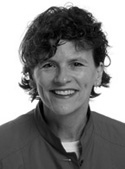 Invitation to participate in the
International Self-Report Delinquency 
Study (ISRD-3)
By Ineke Haen Marshall, Ph.D.
We are looking for colleagues in the US who are interested in becoming part of a large international collaborative study of juvenile offending, victimization and substance use.   School-based samples of youth are needed in a number of US cities and towns (see below for more information on the basic research design of the study).  Colleagues who have the ability to access local schools for data collection are kindly invited to participate in this project and to become a member of the national ISRD3 research team.  [We also are interested in expanding the ISRD3 research teams abroad – so any non-US colleagues are also cordially invited to contact us if interested]. For more information, please contact Ineke Haen Marshall (i.marshall@neu.edu).

This project has as major objective to test theoretical issues related to juvenile delinquency and victimization in a comparative multi-country context.  Hypotheses related to institutional anomie theory, procedural justice theory and situational action theory will be tested.  The primary focus is on Europe, but non-European countries will also be included (e.g., China, Indonesia, India, Cape Verdi).
Background: The project is founded on an earlier cross-national survey (International Self-Report Delinquency Study, ISRD-2), which included collaborative and standardized survey research among 30 participating countries, focusing on juvenile offending, victimization and substance use, testing mainstream delinquency theories (social control, self-control, routine activities, collective efficacy).    This effort has proved to be quite successful and, importantly, has laid the groundwork for the current theoretically more ambitious cross-national study.   The aim is not to repeat the previous study (although some of the basic data will be comparable and allow for a trend analysis, in particular with regard to measures of self-reported offending, victimization, and substance use ), but rather to significantly shift the theoretical focus in the direction of novel and less-tested theoretical frameworks.  Building on the international collaborative network of researchers, we now have expanded the number of countries by including a number of less frequently-surveyed western countries (which provides a unique opportunity to test hypotheses related to morality and procedural justice).  The basic research infrastructure for the proposed project is already largely in place, although there is room for expansion (both in terms of the used instruments as in terms of participants).  In addition to the survey component, the project also will include collection of structural indicators, at both the national and the city-level.  Multi-level data analysis will be possible (classrooms, schools, cities, and nations).
Inter-News
Page 12
Invitation to participate in the
International Self-Report Delinquency Study (ISRD-3)
(Continued)
Basic research design:  Standardized self-report survey conducted in school settings among pupils in grades 7th, 8th and 9th (or equivalent age range 12-16), randomly selected from schools in two or more medium or large cities in a number of countries.  There are two versions of the questionnaire:  pencil-and-paper and computerized (online). The computerized version is identical to the pencil-and-paper version, with the addition of follow-up questions (on some offending and victimization) at the end of the questionnaire.  The questionnaire is already developed and has been pre-tested in a few countries (Austria, Finland), both the paper and pencil version as well as the online version.  This is primarily a city-based survey.   There will be a minimum of two medium or large cities in each country. ‘Medium’ and ‘large’ city is defined by the country itself, according to its relative importance.  National surveys are possible, as long as there is an oversampling of two cities for comparability purposes.   Small cities are optional, preferably in a regional cluster. In large countries, multiple city samples are possible (coordinated by multiple national partners).  Within each city, the sampling of classes (and schools) will be random.  Target age group is 12-16, which parallels 7th, 8th and 9th grade in most countries. Adjustments in grade level may be made if needed.   Age range may be expanded – as an option – by including 6th grade (11 years) and 10th grade (17 years).  Each city should have at least 300 students per grade (achieved sample); that is at least 900 students per city (7th, 8th and 9th grade).  Because there will be, at a minimum, two cities per country, the country sample will be at least 1,800 pupils.  If grade 6 or grade 10 is added, the city sample size will be either 1,200 or 1,500.  We assume a total non-response of 50%.  The aim is to collect data between September 2012 and December 31, 2014.  Data entry will be standardized and coordinated by the ISRD CCT. All participants will sign an Agreement of Collaboration (24 participants have signed thus far – reflecting a firm intent to participate)
The  project is coordinated by the  ISRD3 Central Coordinating Committee:
Ineke Haen Marshall, Northeastern University, USA (i.marshall@neu.edu) (chair)
Dirk Enzmann, Hamburg University, Germany (dirk.enzmann@uni-hamburg.de)
Martin Killias, Zurich University, Switzerland (martin.killias@rwi.unizh.ch)
Janne Kivivuori,   National Research Institute of Legal Policy, Finland. (janne.kivivuori@om.fi)
Mike Hough, Birkbeck College, London. (m.hough@bbk.ac.uk)
Majone Steketee ,Verwey-Jonker institute, the Netherlands (MSteketee@verwey-jonker.nl).
Inter-News
Page 13
Forthcoming Publications
Texts and Materials on International Human Rights 
by Rhona K.M. Smith 
(May 22, 2013) 

Victims of International Crimes: An Interdisciplinary Discourse 
by Thorsten Bonacker and Christoph Safferling 
(May 31, 2013)  
 
 Money Laundering Through Art: A Criminal Justice Perspective 
by Fausto Martin De Sanctis 
(May 31, 2013)   

Civilizing Criminal Justice: An International Restorative Agenda for Penal Reform 
by David J. Cornwell, John Blad and Martin Wright
(Jun 3, 2013)  

Human Trafficking Around the World: Hidden in Plain Sight 
by Stephanie Hepburn and Rita J. Simon 
(Jun 4, 2013) 

International Crime and Justice 
by Mangai Natarajan
(June 5, 2013)

International and Comparative Criminal Justice: A critical introduction 
by Mark J. Findlay 
(Jun 9, 2013)  
 
Modern Piracy: Legal Challenges and Responses 
by Douglas Guilfoyle 
(Jun 30, 2013) 

Translational Criminology and Counterterrorism: Global Threats and Local Responses (Springer Briefs in Criminology / Springer Briefs in Translational Criminology)
by Leslie W. Kennedy, Yasemin Gaziarifoglu and Alexis R. Kennedy 
(Jun 30, 2013)  
 
Governing through Biometrics: The Biopolitics of Identity (Transnational Crime, Crime Control and Security) 
by Btihaj Ajana 
(Jul 5, 2013) 

Crime and Globalization (International Library of Criminology, Criminal Justice and Penology - Second Series) 
by Susanne Karstedt and David Nelken 
(Jul 28, 2013)  

The Politics of Organised Crime: Theory and Practice 
(Routledge Transnational Crime and Corruption) 
by Sappho Xenakis 
(Aug 11, 2013)
Have you told me 
about your book?
E-mail: 
a@twymanghoshal.com
Inter-News
Page 14
Upcoming Meetings and Conferences
Fancy a trip? 
Here is a list of some important meetings taking place in the coming year

10-12 June, 2013
The Stockholm Criminology Symposium
Stockholm, Sweden
www.criminologysymposium.com

18-20 June, 2013
First International Conference on Missing Children and Adults
Portsmouth, United Kingdom
 www.port.ac.uk/departments/academic/icjs/csmp/conference/

2-4 July, 2013
British Society of Criminology – Annual Conference  2013
Wolverhampton, West Midlands, UK
http://www.britsoccrim.org/annualconference.htm

8-11 July, 2013
Second Crime, Justice and Social Democracy Conference
Brisbane, Australia
www.crimejusticeconference.com/
 
10-12 July, 2013
International Congress on Gender Violence
Onati, Gipuzkoa, Spain
http://www.iisj.net/iisj/de/description-7493.asp?dminid=_MzUqKjA0XzEyXzIwMTIjI21qLWhlcm5hbmRvQGVqLWd2LmVz&cod=7493&nombre=7493&nodo=&orden=True&sesion=1347

5-7 August, 2013
2013 National Gang Crime Research Center International Gang Specialist Training Conference
Chicago, Illinois, USA
www.ngcrc.com/2013.conference.html

29 August – 1 September, 2013
Critical Criminology in a Changing World
Oslo, Norway
http://www.jus.uio.no/ikrs/english/research/research/cciacw.html

4-7 September, 2013
The 13th Annual Conference of the European Sociaty of Criminology
Budapest, Hungary
http://www.eurocrim2013.com/

23-25 September, 2013
Fifth Annual International Crime, Media & Popular Culture Studies Conference: A Cross Disciplinary Exploration
Terre Haute, Indiana
www.indstate.edu/ccj/popcultureconference/

2-5 October, 2013
34th Canadian Congress of Criminal Justice, 21st Century Justice: The Economics of Public Safety
Vancouver, Canada
www.ccja-acjp.ca/cong2013/en/cong_2013_call.pdf

20-23 November, 2013
American Society of Criminology – 2013 Annual Meeting
Atlanta, Georgia
http://www.asc41.com
Have you told me 
about the conference 
you are hosting?
E-mail: 
a@twymanghoshal.com